Technologies for observing and monitoring plastics in the oceans

René GARELLO
Fellow IEEE
Professor IMT
ExCom member GEO
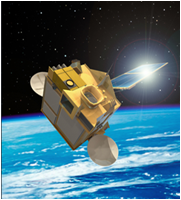 OES inthe IEEE
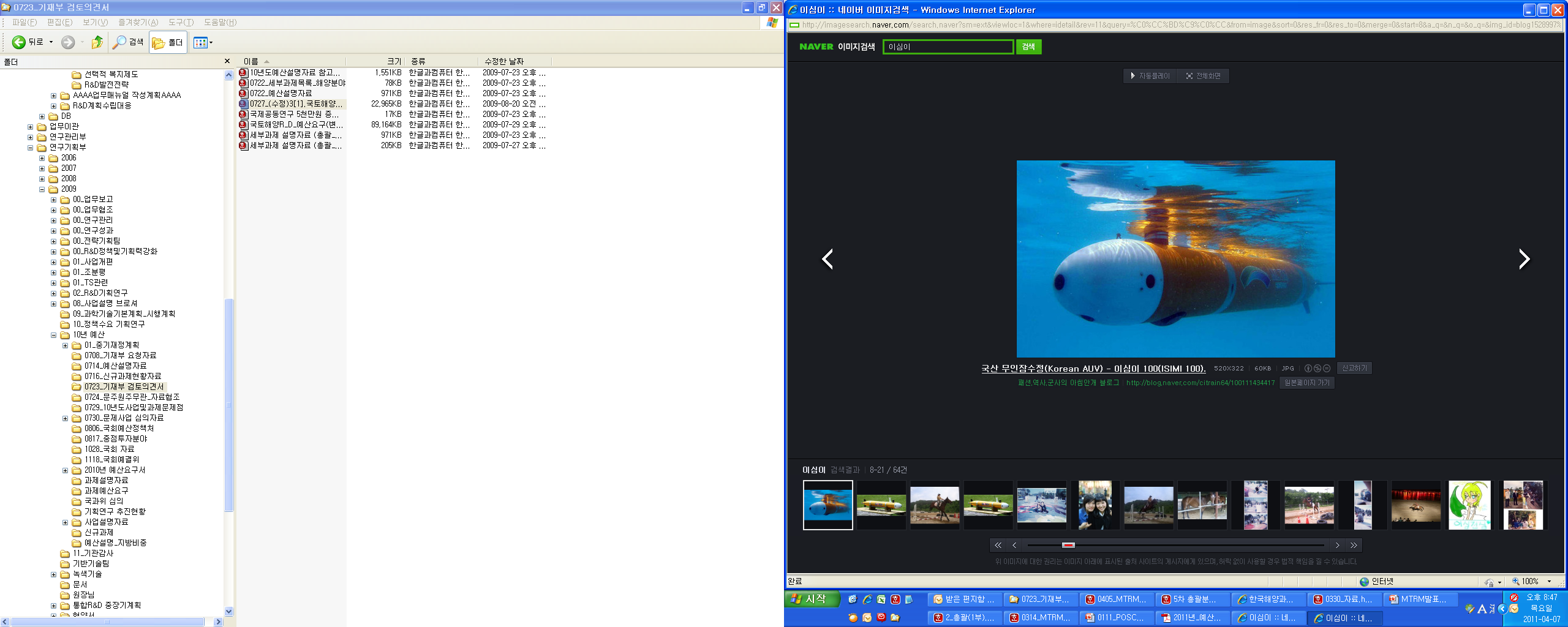 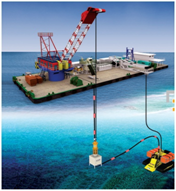 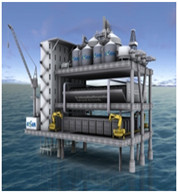 Signal
Communication
And Acoustical Processing
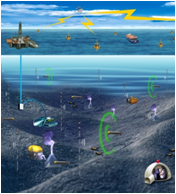 Instruments
Sensors
Vehicles
Information
Processing
Modelling
Understanding, monitoring, predicting
the marine environment
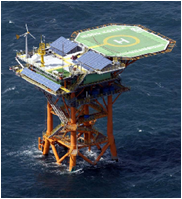 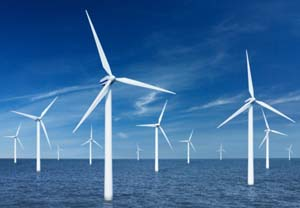 Ocean Energy
Global
Observation
Physical Observations
2
Plastic Oceans - November 26/27 2018 - Brest, France
(a)
(b)
Goals
Goals
Targets
Targets
Indicators
Indicators
Essential Variables
Observations
Observations
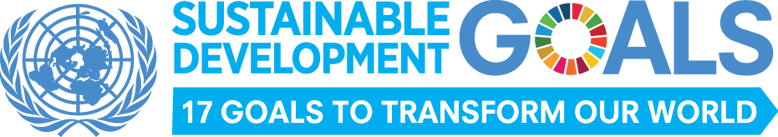 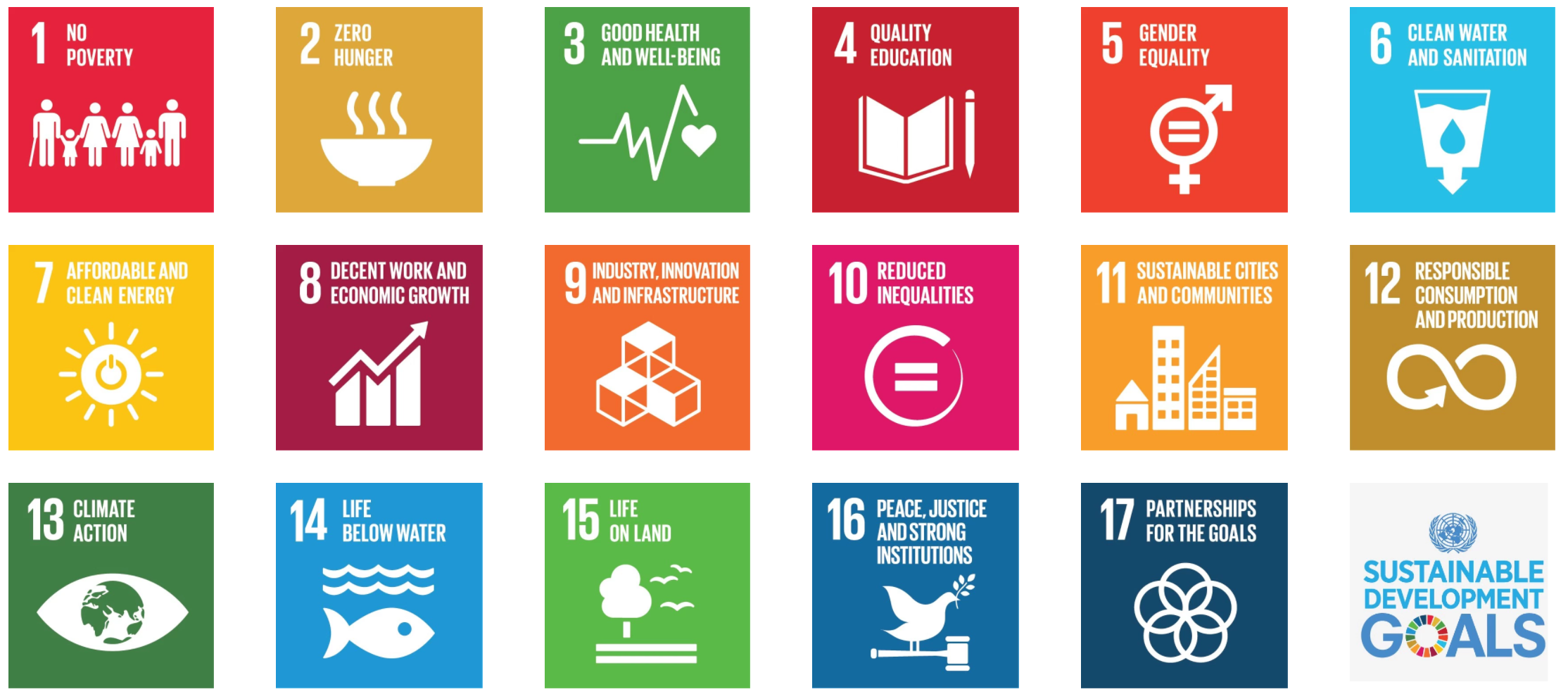 169 targets
230 indicators
3
Plastic Oceans - November 26/27 2018 - Brest, France
What Is Sustainable Development?
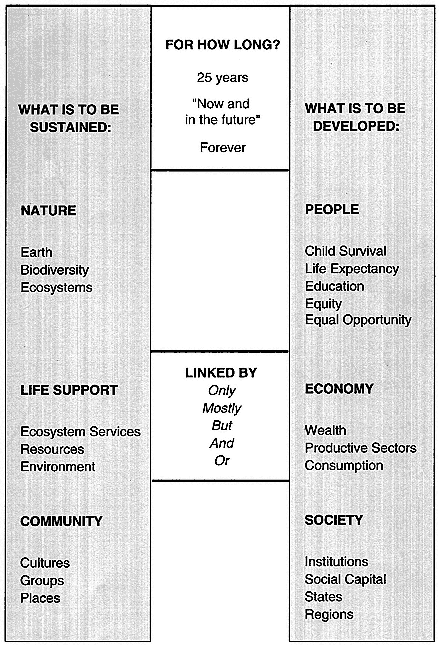 “Sustainable development is development that meets the needs of the present without compromising the ability of future generations to meet their own needs.”
Brundtland Report, http://www.un-documents.net/ocf-02.htm.
Our Common Journey: A Transition Toward Sustainability
William C. Clark Robert Frosch Robert Kates
National Research Council, Policy and Global Affairs, Policy Division, Board on Sustainable Development
4
Plastic Oceans - November 26/27 2018 - Brest, France
Technologies for observing and monitoring plastics in the oceans
Aim
Roadmap / White Paper around the observing/monitoring theme.


Goals
Determine the strategy for monitoring the plastics in the ocean.


Objectives
Assess the means of observation and the methods of detection, according to indicators to define.
5
Plastic Oceans - November 26/27 2018 - Brest, France
Welcome
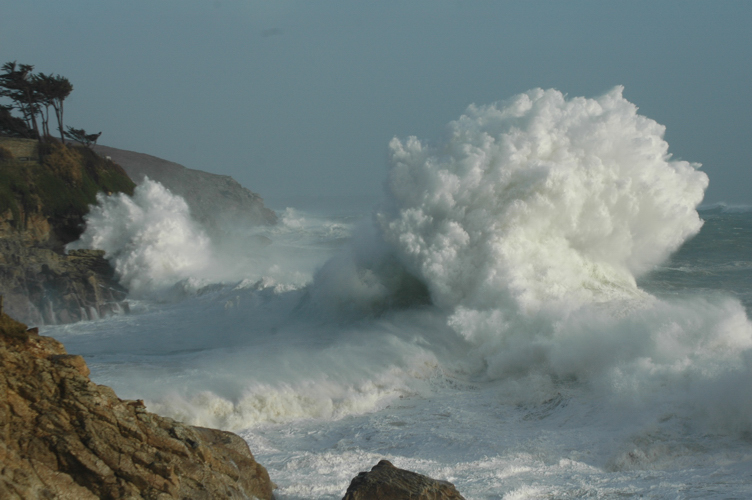 6
Plastic Oceans - November 26/27 2018 - Brest, France